Найди четвёртое лишнее слово в каждой цепочке слов
Серафимович, Дон, монастырь, Усть-Медведицкая
река, Волгоград, Волга, Сталинград
Платов, война, Бородино, Кутузов
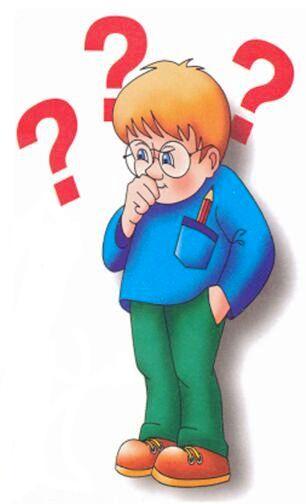 Правильный ответ
Серафимович, Дон, 
   Усть-Медведицкая
 Волгоград, Волга,    Сталинград
  Платов, Бородино, Кутузов
Тридцатое ноября
Имена существительные           собственные и нарицательные
соб-ствен-ны-е
Это интересно!
Собственный от старосл. «собьство» – «свое», «личное» ,  «себе принадлежащее».
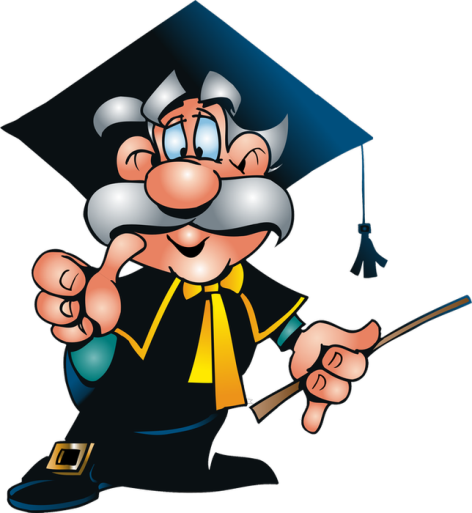 На-ри-ца-тель-ны-е
Это интересно!
Нарицательный от старосл. «нарицати» – называть.
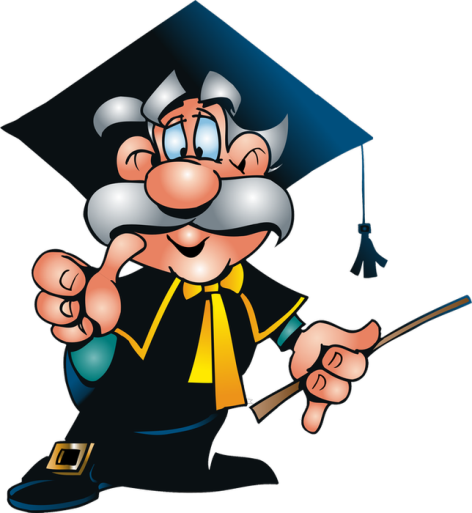 Цели урока
Вспомнить изученный ранее материал об  имени существительном;
познакомиться с новыми понятиями “собственное” и “нарицательное”;
учиться написанию имен существительных собственных и нарицательных.
Вспомнить материал экскурсии в Волгоградский краеведческий музей и продолжить знакомство с историей родного края.
Как маркировать текст
«V» – знал(а).
«+» – новая информация.
«?» – есть вопросы.
«!» - это важно!
«Верно ли … ?»
Верно ли, что существительные нарицательные называют однородные предметы? 
Верно ли, что название предметам даются для красоты? 
Верно ли, что клички животных не являются существительными собственными?
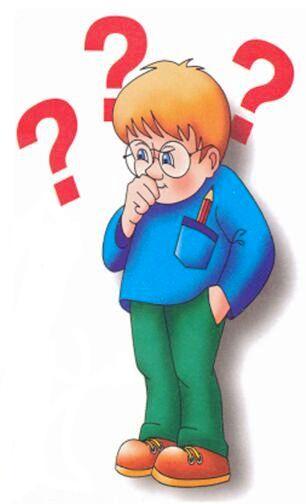 Материалы для справок
Город Царицын, река Волга, река Дон, река Царица, государство Персия, город Бухара, государство Индия, Нижнее Поволжье, Булавин, Разин, Пугачёв, Пётр I, Екатерина I, Волго-Донская железная дорога, фирма «Нобель», Сталинград, Сталинградский тракторный завод, Судоверфь, завод «Красный Октябрь», Германия, Родина, Сталинградская битва, Волгоград.
Это интересно
«сари-су» (жёлтая река) или «сари-чин» (жёлтый остров)
Волга от праславянского *Vьlga, ср. во́лглый — волога — влага. Реки Влга в Чехии и Вильга в Польше.
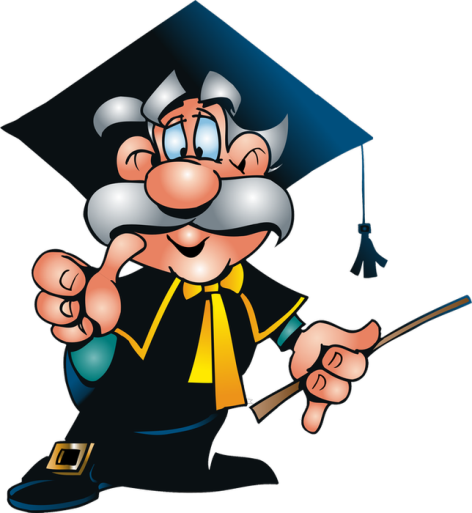 Пишем синквейн
Синквейн – стихотворение из пяти строчек, каждая из которых имеет строгое содержание и определенную форму:
1-я – существительное, задающее тему стихотворения;
 2-я – два прилагательных к данному существительному; 
3-я – три глагола к данному существительному; 
4-я – смысловая фраза, выражающая отношение к предмету описания, суждение; 
5-я – одно заключительное слово (предложение), определяющее эмоциональное отношение ко всему сказанному, ассоциация.
Ключ
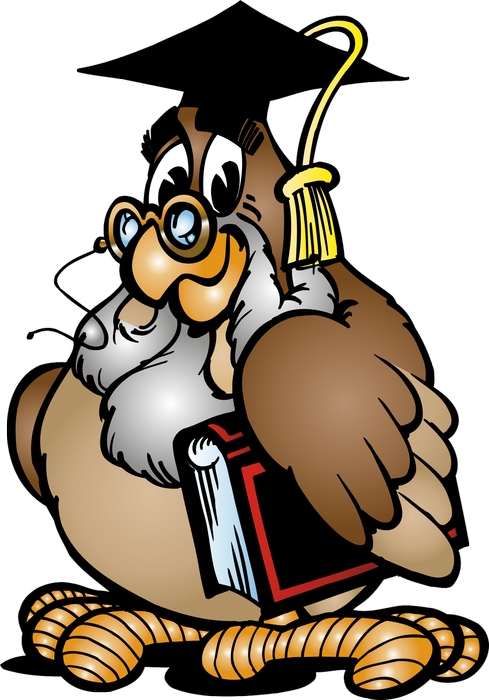 1 б; 2 Б; 3 б; 4 А.
Домашнее задание
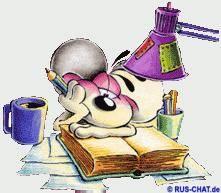 Спасибо за урок!